/ ديوارهاي ليکا
/ مصالح ساختماني
3D پنل /
ديوارهاي پيش ساخته /
مزاياي استفاده از پانل
1. سبکي ديوارها ي ساخته شده از پانل در مقايسه با ديگر مصالح که منجر به سبکي فنداسيون و سازه مي گردد.2. سرعت حمل و نقل و سهولت بالا کشيدن پانلها در طبقات ساختمان 3. عايق در برابر حرارت ، برودت و رطوبت و صدا4. مقاوم در برابر آتش سوزي به علت وجود قشر هاي بتني طرفين پانل5. نفوذ ناپذيري ساختمان در برابر حشرات
6. امکان حمل و نقل و بکارگيري پانل در مناطق صعب العبور جهت احداث ساختمان بدون نياز به تجهيزاتخاص 7. دستيابي به فضاي مفيد بيشتر به علت ضخامت ناچيزديوارهايپانل   8. آزادي عمل در اجراي طرح هاي متنوع قوسي و چند ضلعي به علت انعطاف پذيري قطعات پيش ساخته   پانل 9. صرفه جويي در هزينه تهويه متبوع ساختمان در تابستان و يا زمستان به دليل جلوگيري از تبادل حرارت و يا برودت ، در نتيجه صرف انرژي کمتر اعم از مواد سوختني ويابرق 10. افزايش عمر مفيد ساختمان و دستگاه هاي تاسيساتيآن 11. عدم نفوذ نسبي آلودگي صوتي و ايجاد آرامش براي ساکنين ساختمان در شهرهاي بزرگ
12. عبور دادن لوله هاي آب و فاضلاب و برق و تلفن به سادگي از زير شبکه پانل و نصب چهارچوب درها و کلاف هاي فلزي پنجره ها قبل از بتن پاشي و کلا اجراي تاسيسات ساختمان 13. عدم نياز به کنده کاري و تخريب تاسيساتي ديوارها و سقف ، در نتيجه عدم انباشت نخاله که صرفه جويي در هزينه و وقت را به دنبال دارد.14. پس از بتن پاشي طرفين پانل ها به ضخامت حداقل 3 سانتي متر،سيستم بي ناز از گچ و خاک مي گردد و با اجراي سفيد گاري ديوارها و سقف آماده براي نقاشي خواهد بود.15. حذف نعل درگاه در سيستم پيشرفته پانل
16. حمل و نقل پانلها با هزينه کم صورت مي گيرد.17. عايق پلي استايرن که در توليد پانل ها به کار ميرود از نو کند سوز مي باشد که پس از نصب و سيمان کاري طرفين پانل با ضخامت 5 سانتيمتر ، ديوار پانل تا 2 ساعت در برابر آتش سوزي مقاوم خواهد بود.18. مقاوم در برابر نيروهاي ناشي از زلزله 19. عدم نياز به کارگر با تخصص زياد براي حمل20. سرعت بيشتر اجرا باعث برگشت سريعتر سرمايه
ميگردد.
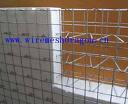 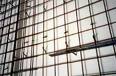 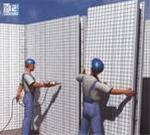 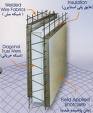 www.pishtaz-group.com
مجتمع  فولاد آبتین
اسکلتهای پیچ و مهره ای
شوند بخاطر محدودیت در تامین برق مکفی و بکار
اسکلتهایی که در محوطه پروژه های ساختمانی تولید می
نرخ نفوذ بالا و استاندارد ) ، عدم وجود بالابر صنعتی ،
گیری دستگاه های جوش مدرن (با
کاملاً دست و پاگیر
.. نه تنها فاقد کیفیت هستند بلکه
تیم های مجرب ، رنگ آمیزی و زنگ زدایی صحیح و
یجاد ترافیک در معبر و تزاحم همسایگان میشود
و دارای پروسه ای زمان بر هستند که بلاشک منجر به ا
بابت
برپایی نیز علاوه بر موارد ذکر شده هزینه بالایی از
روش سنتی ساخت اسکلت در محل  از لحاظ اتصال و
صورت
حوادث ناگواری که در سالهای گذشته خصوصاً در بم
جرثقیل دارد . با توجه به زلزله خیز بودن کشور ما و
اسکلتهای ساختمانی پدید آمده است ، زیرا این نوع
ا ستاندارد
گرفت رویکرد و نگرشی جدید به تولید صنعتی و
مقاومت شایانی در مقایسه با اسکلتهای سنتی  دارند
مدرن
ساختمانها با طراحی خاص و اجرا بصورت صنعتی و
در مواقع
نصب نسبت به روش سنتی معمول در کل است که
نکته دیگر اقتصادی و پایین تر بودن هزینه تولید و
توجه میگردد
کمبود عرضه و افزایش قیمت تیرآهن درصدی قابل.
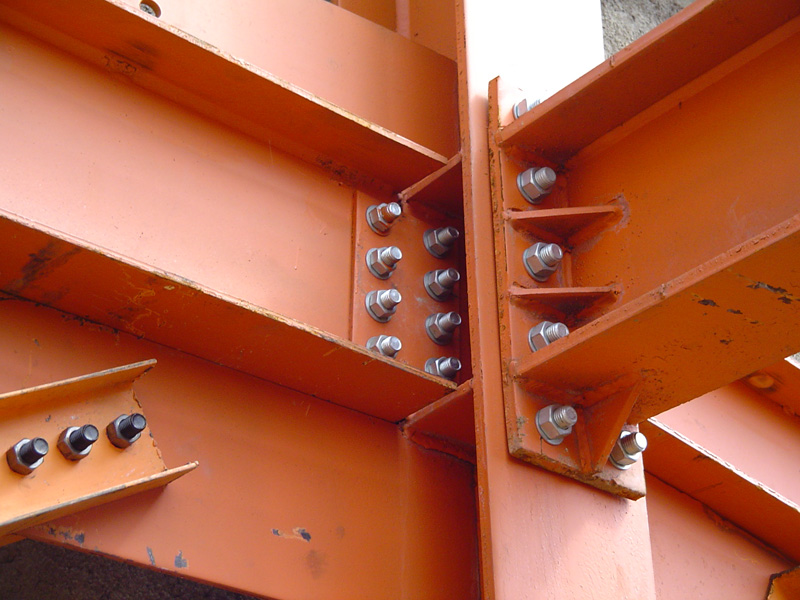 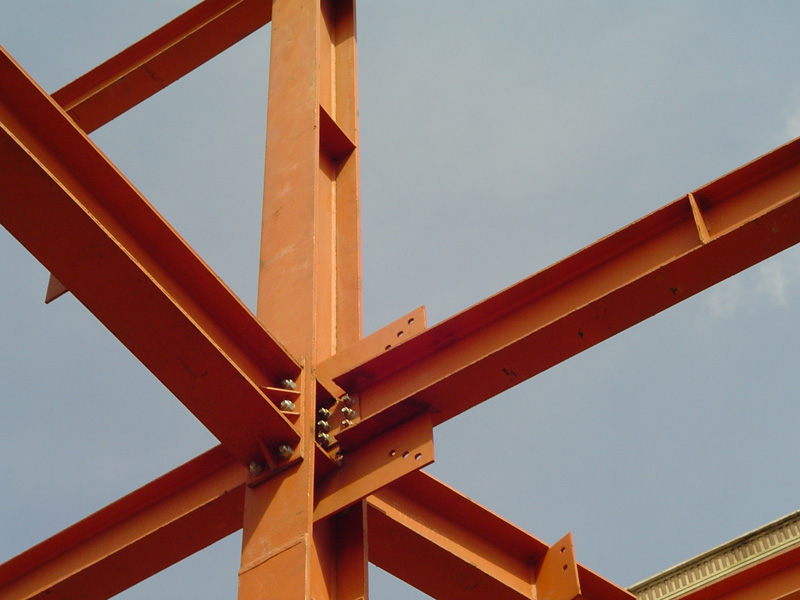 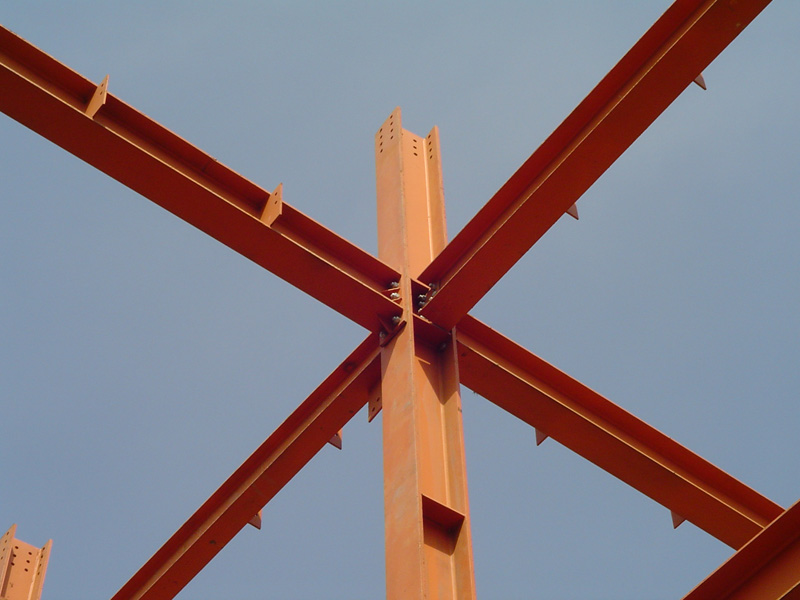 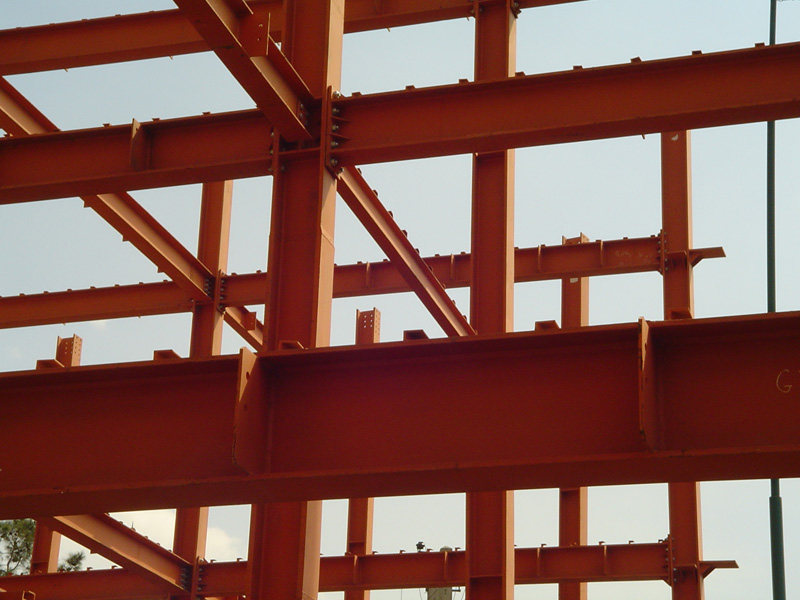 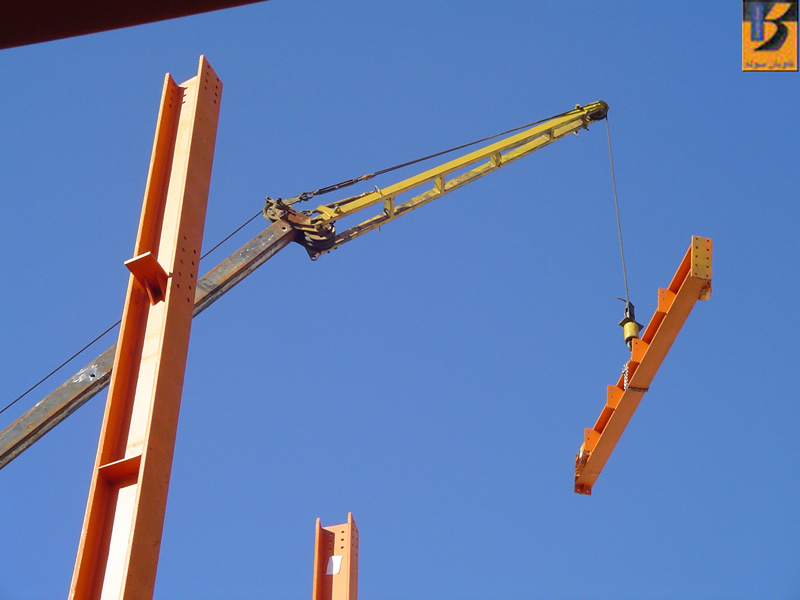 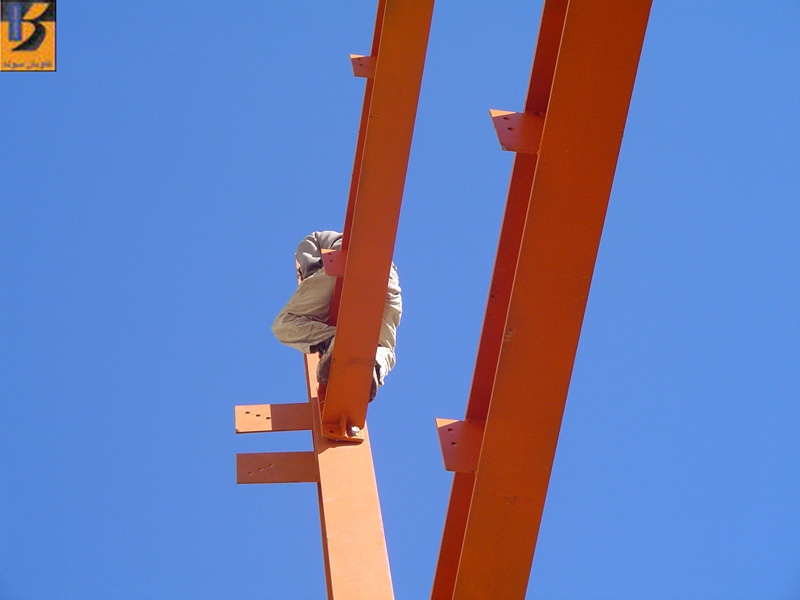 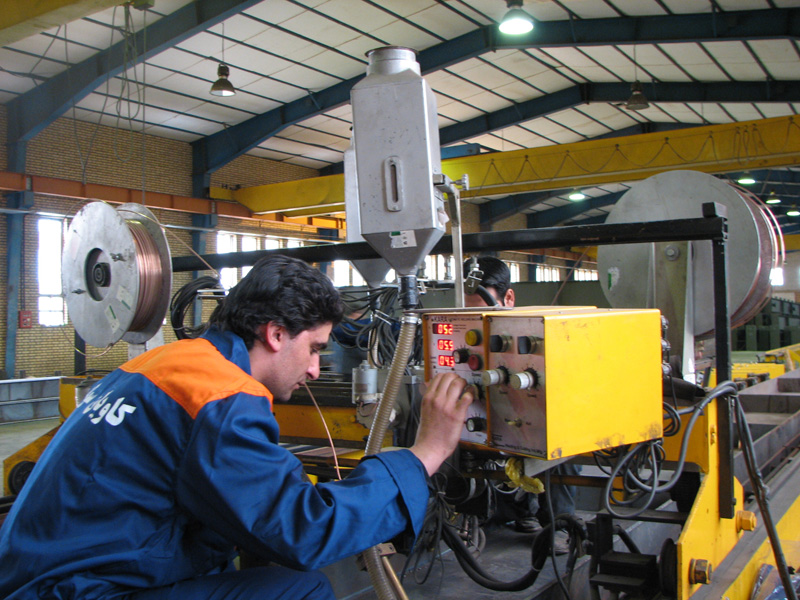 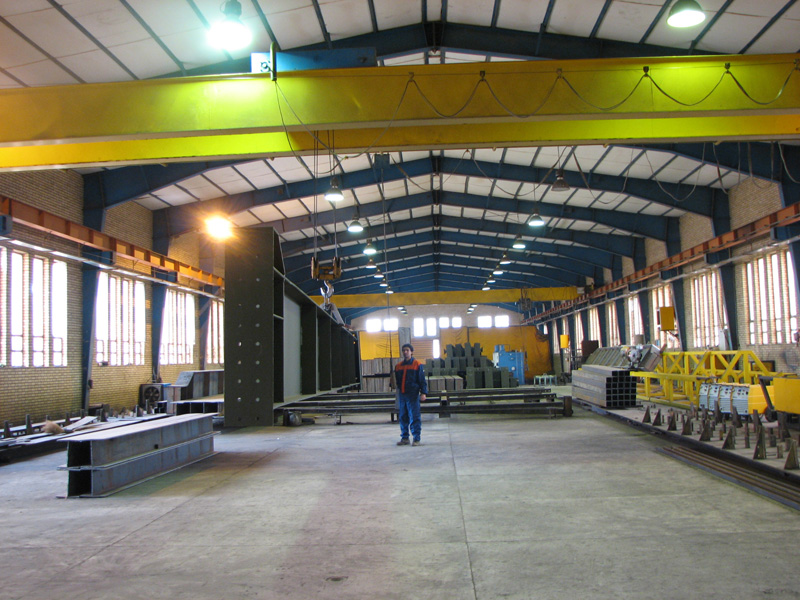 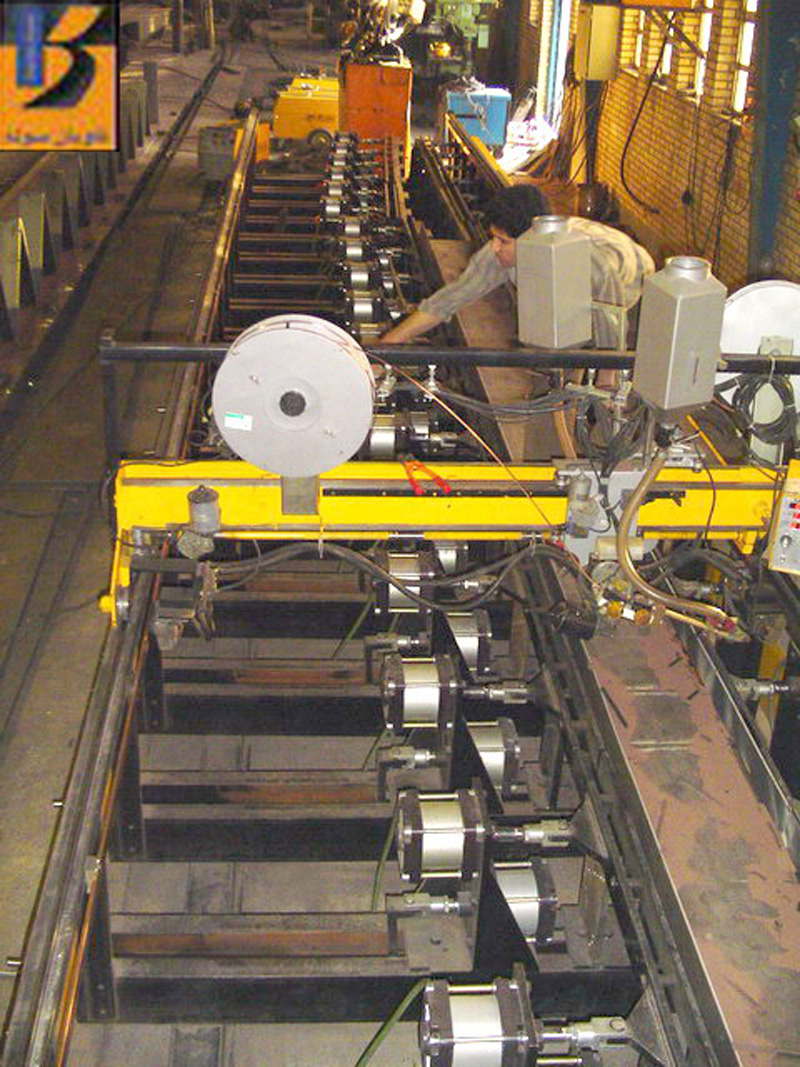 شرگت سماء بتن
( AAC هبلگس
خطوط تولید قطعات بتنی پیش ساخته از بتن سبک گازی
تهران خ پیروزی
آ د ر س
بتن سبک اتوکلاوی دارای وزن کم (4/1 وزن آجرفشاری ) ، عایق عالی حرارتی وصوتی ، مقاومت زیاد در برابر آب ورطوبت وپایداری بسیار زیاد در مقابل آتش سوزی ، سطوح بسیار صاف وچسبندگی عالی برای
02133198768 - 09352325779 - 09192228671
نوع
همه
بتن سبک اتوکلاوی برای ساخت بنا با سرعت زیاد واجراء بناهای پیش ساخته سبک تا چهارطبقه بدون اسکلت فلزی بتن سبک اتوکلاوی مقاوم به تنش های حاصل از زلزله های شدید
ملات
samabeton@gmail.com
بتن سبک اتوکلاوی معرفی شده به عنوان مصالح سبز درکنفرانس های علمی محیط زیست دراروپا وآمریکا
تلفکس : 02133198768 و 09352325779 و 09192228671 ایمیل : Samabeton@gmail.com و Banayesabock@gmail.com
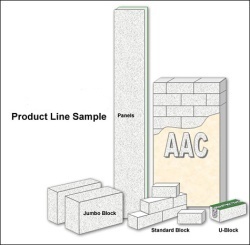 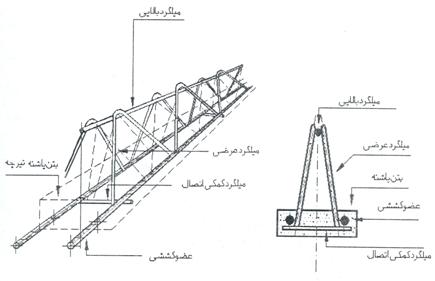 5-    صرف جویی در مصالح ساختمانی
شرکت آرازمحرکه جلفا:
: (SANDWICHPANEL) و کف های SOLID یک پارچه)
(تولیدکننده دیوارهای پیش ساخته
ویژگیها:
1-    وزن سبک
2-    عایق بودن
3-    نصب سریع و آسان
4-    مقاومت در مقابل زلزله
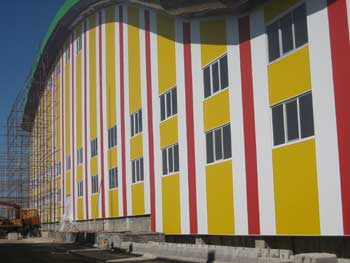 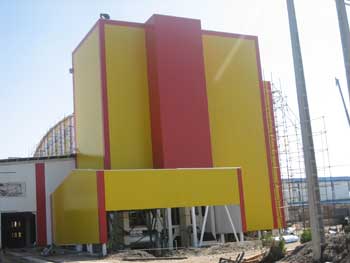 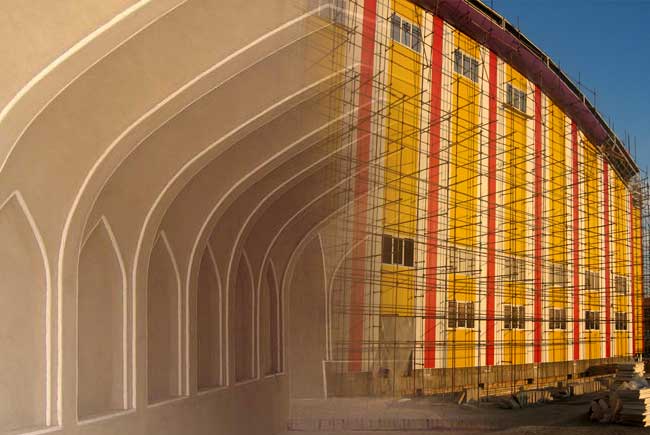